PP-Index-02                                                                           			            www.eechrclub.com
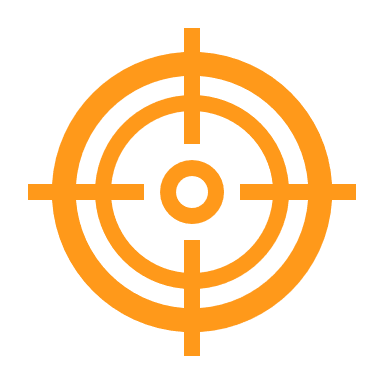 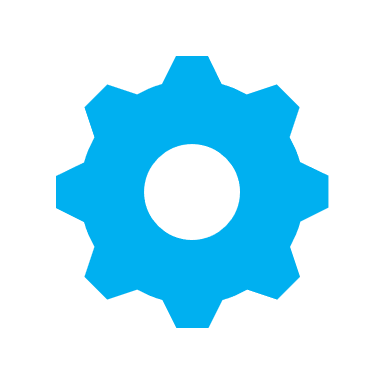 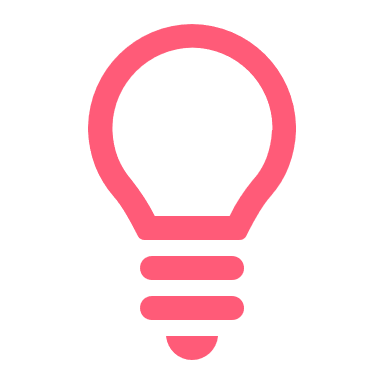 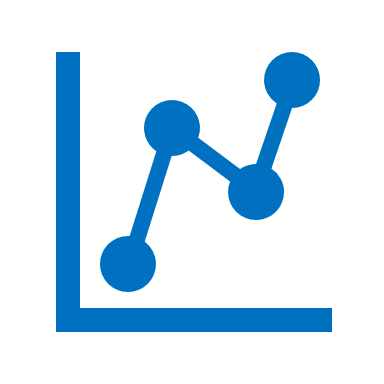 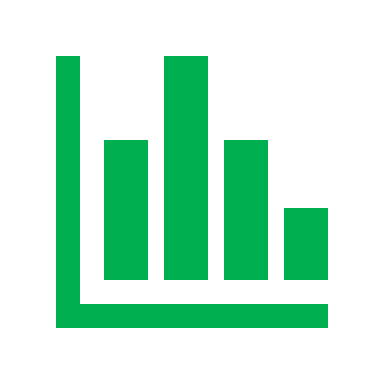 2015
2016
2017
2018
2019
TOPIC
Add your text
TOPIC
Add your text
TOPIC
Add your text
TOPIC
Add your text
TOPIC
Add your text
เรียนรู้เทคนิคการสร้าง PowerPoint Process Analysis
เพิ่มความสวยงามในการนำเสนอผลงาน..อย่างมืออาชีพ..
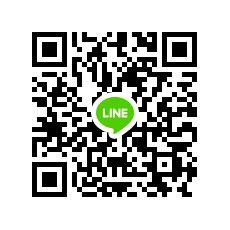 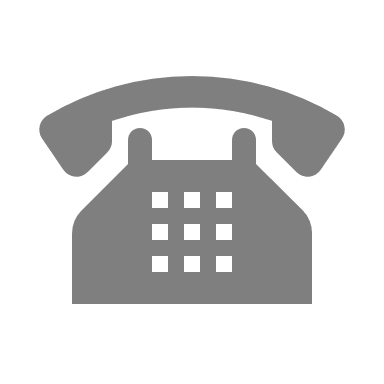 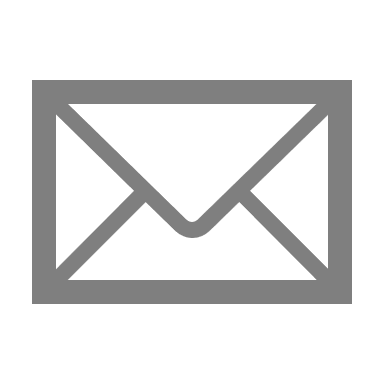 Created by Anusorn Inthachet           092-384-2020             eechrclub@gmail.com